小清新手绘水果工作汇报模板
BY：PPT818  汇报时间：XX年XX月
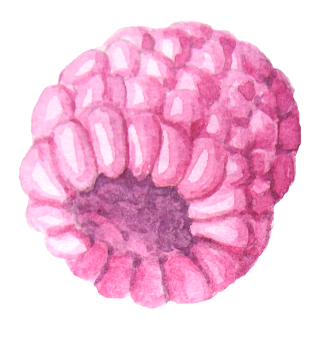 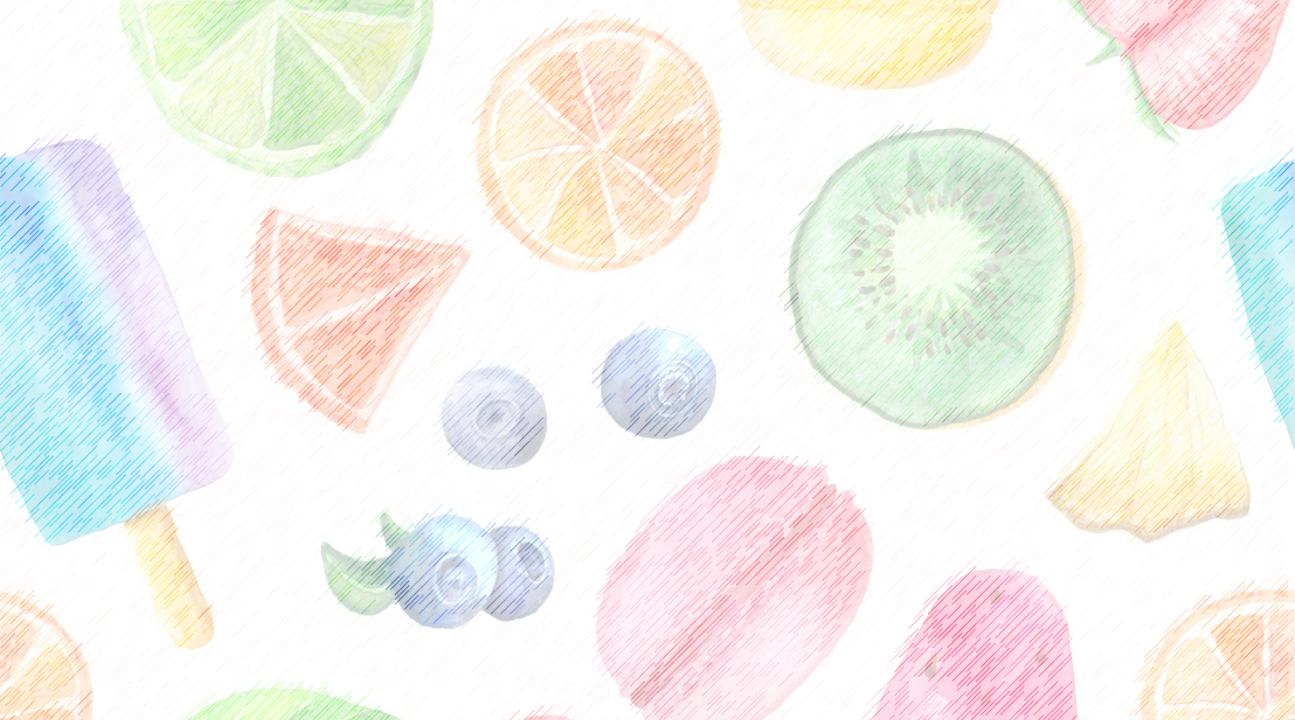 目  录
COMPANY
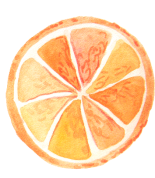 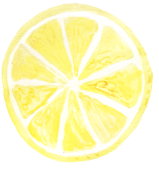 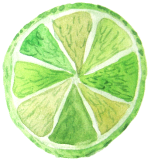 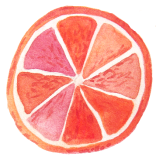 01
04
03
02
Please add the title here
Please add the title here
Please add the title here
Please add the title here
请在此添加标题
请在此添加标题
请在此添加标题
请在此添加标题
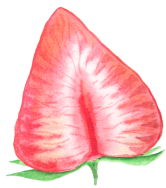 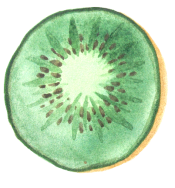 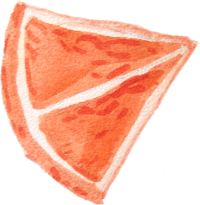 PART ONE
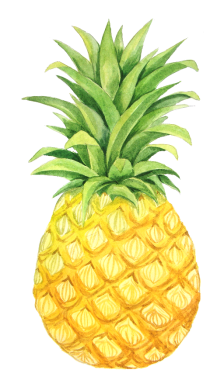 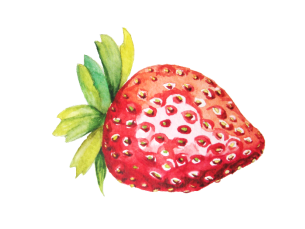 请在此添加标题
Please add the title here
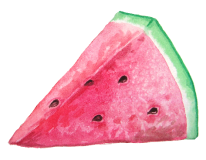 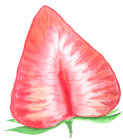 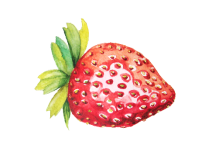 添加标题
添加标题
添加标题
We have many PowerPoint templates that has been specifically designed to help
We have many PowerPoint templates that has been specifically designed to help
添加标题
添加标题
We have many PowerPoint templates that has been specifically designed to help
We have many PowerPoint templates that has been specifically designed to help
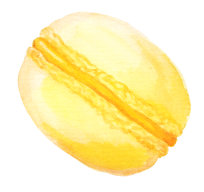 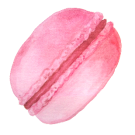 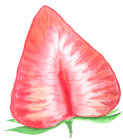 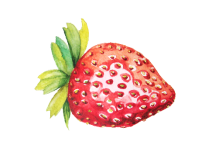 添加标题
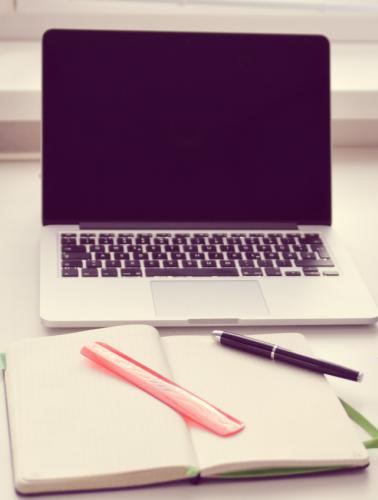 We have many PowerPoint templates that has been specifically designed to help
请在此处添加您的标题
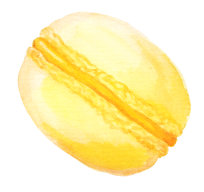 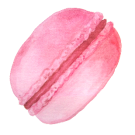 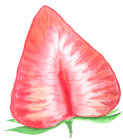 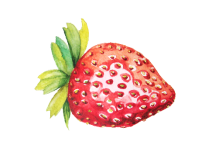 添加标题
添加标题
here you can directly modify the content.
here you can directly modify the content.
here you can directly modify the content.
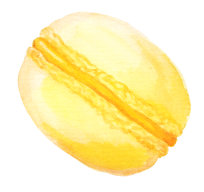 here you can directly modify the content.
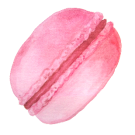 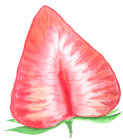 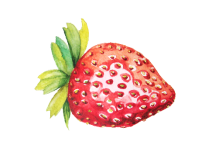 添加标题
添加标题
添加标题
here you can directly modify the content.
here you can directly modify the content.
添加标题
添加标题
here you can directly modify the content.
here you can directly modify the content.
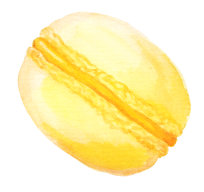 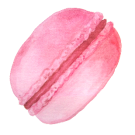 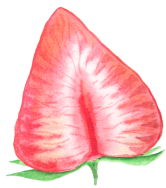 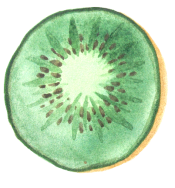 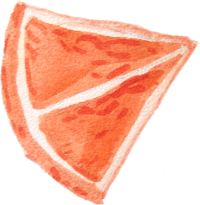 PART TWO
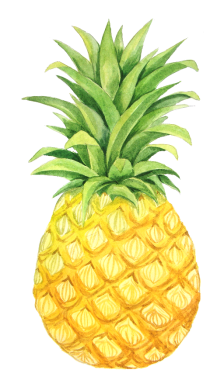 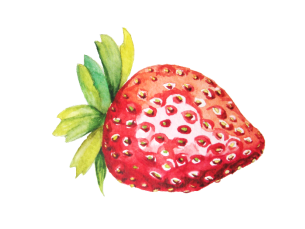 请在此添加标题
Please add the title here
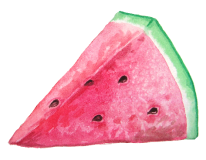 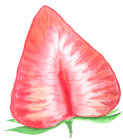 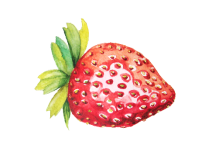 添加标题
95%
79%
68%
47%
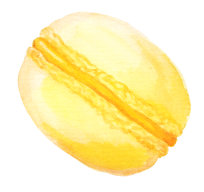 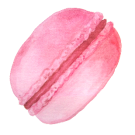 添加标题
添加标题
添加标题
添加标题
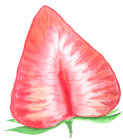 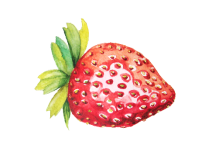 添加标题
添加标题
添加标题
here you can directly modify the content.here you can directly modify the content.here you can directly modify the content.here you can directly modify the content.here you can directly modify the content.
here you can directly modify the content.here you can directly modify the content.here you can directly modify the content.here you can directly modify the content.here you can directly modify the content.
添加标题
添加标题
here you can directly modify the content.here you can directly modify the content.here you can directly modify the content.here you can directly modify the content.here you can directly modify the content.
here you can directly modify the content.here you can directly modify the content.here you can directly modify the content.here you can directly modify the content.here you can directly modify the content.
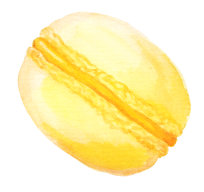 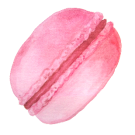 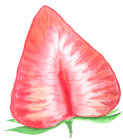 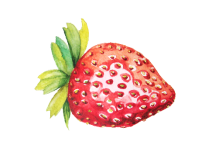 添加标题
标题
here you can directly modify the content.here you can directly modify the content.here you can directly modify the content.here you can directly modify the content.here you can directly modify the content.
标题
here you can directly modify the content.here you can directly modify the content.here you can directly modify the content.here you can directly modify the content.here you can directly modify the content.
标题
here you can directly modify the content.here you can directly modify the content.here you can directly modify the content.here you can directly modify the content.here you can directly modify the content.
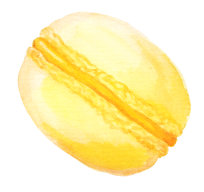 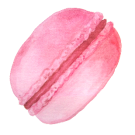 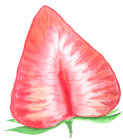 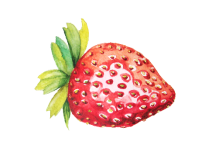 添加标题
添加标题
here you can directly modify the content.here you can directly modify the content.
here you can directly modify the content.here you can directly modify the content.here you can directly modify the content.here you can directly modify the content.here you can directly modify the content.here you can directly modify the content.here you can directly modify the content.here you can directly modify the content.here you can directly modify the content.here you can directly modify the content.here you can directly modify the content.here you can directly modify the content.here you can directly modify the content.
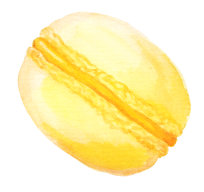 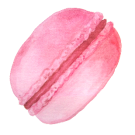 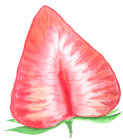 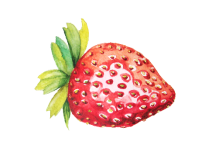 添加标题
添加标题
添加标题
添加标题
here you can directly modify the content.here you can directly modify the content.
here you can directly modify the content.here you can directly modify the content.
添加标题
添加标题
添加标题
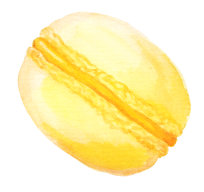 here you can directly modify the content.here you can directly modify the content.
here you can directly modify the content.here you can directly modify the content.
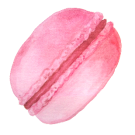 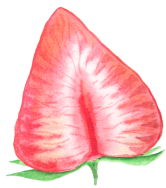 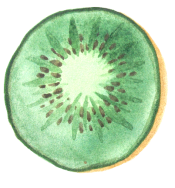 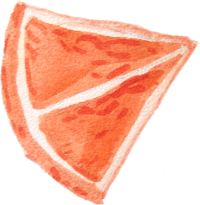 PART THREE
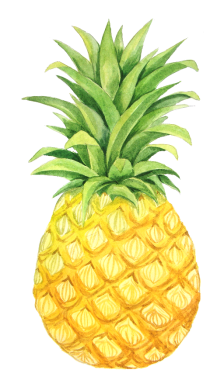 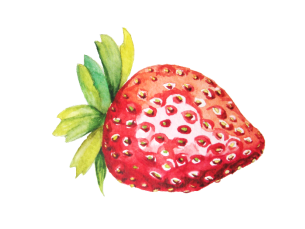 请在此添加标题
Please add the title here
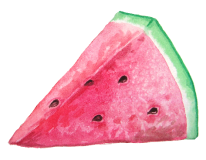 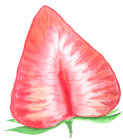 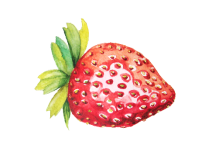 添加标题
01
02
03
添加标题
添加标题
添加标题
here you can directly modify the content.here you can directly modify the content.
here you can directly modify the content.here you can directly modify the content.
here you can directly modify the content.here you can directly modify the content.
85%
75%
99%
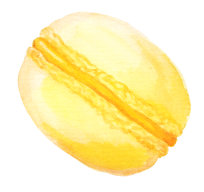 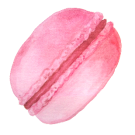 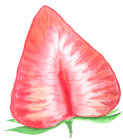 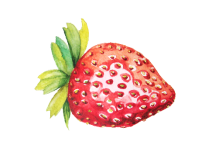 添加标题
here you can directly modify the content.here you can directly modify the content.here you can directly modify the content.
here you can directly modify the content.here you can directly modify the content.here you can directly modify the content.
here you can directly modify the content.here you can directly modify the content.here you can directly modify the content.
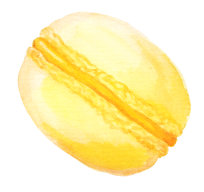 here you can directly modify the content.here you can directly modify the content.here you can directly modify the content.
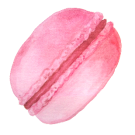 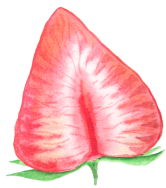 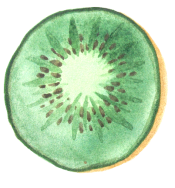 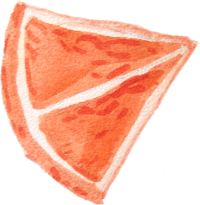 PART FOUR
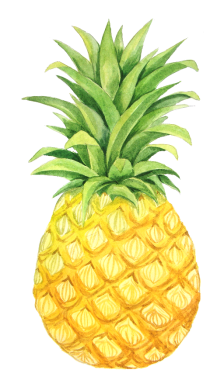 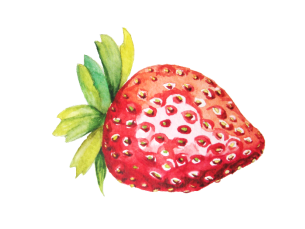 请在此添加标题
Please add the title here
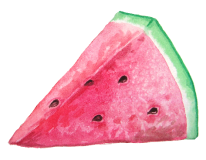 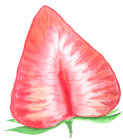 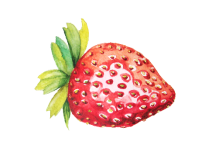 添加标题
在此添加标题
here you can directly modify the content.here you can directly modify the content.here you can directly modify the content.here you can directly modify the content.here you can directly modify the content.here you can directly modify the content.here you can directly modify the content.here you can directly modify the content.here you can directly modify the content.
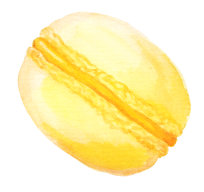 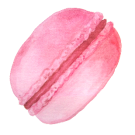 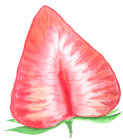 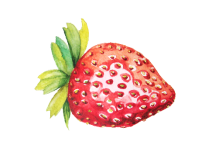 添加标题
here you can directly modify the content.here you can directly modify the content.here you can directly modify the content.
here you can directly modify the content.here you can directly modify the content.here you can directly modify the content.
here you can directly modify the content.here you can directly modify the content.here you can directly modify the content.
here you can directly modify the content.here you can directly modify the content.here you can directly modify the content.
添加标题
添加标题
添加标题
添加标题
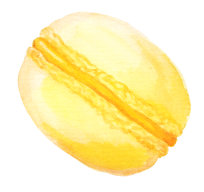 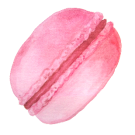 谢 谢 您 的 观 看